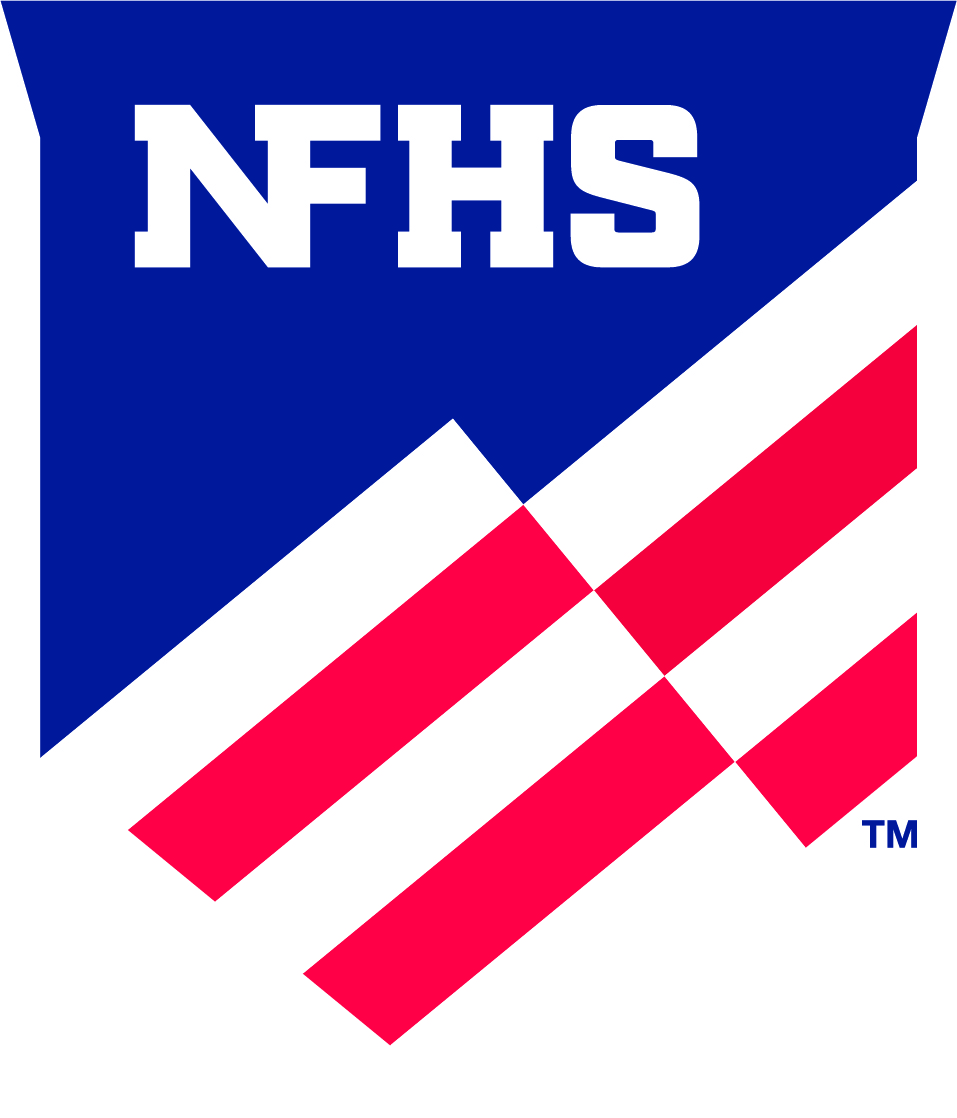 NFHS Performing Arts Conference
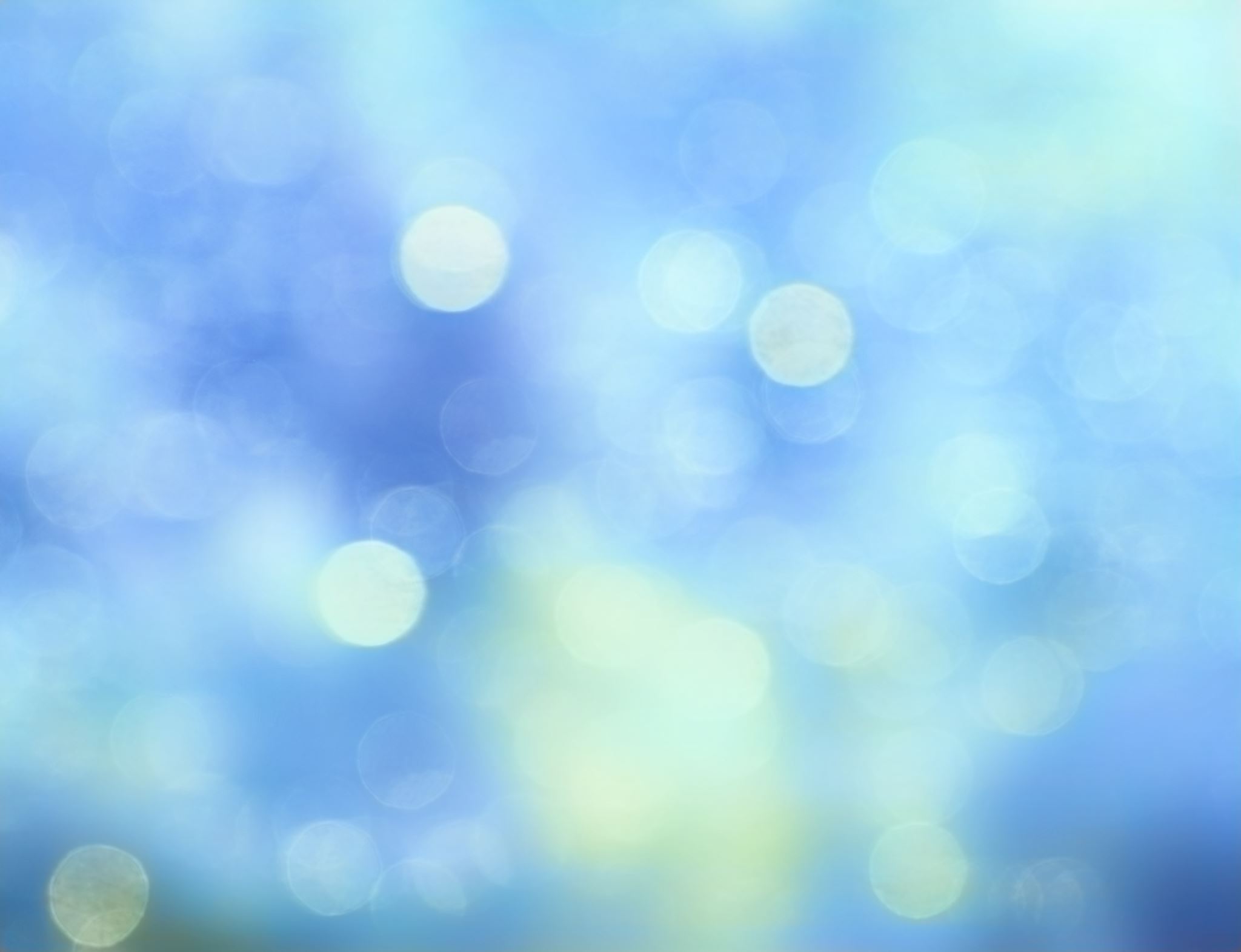 Recruiting Adjudicators
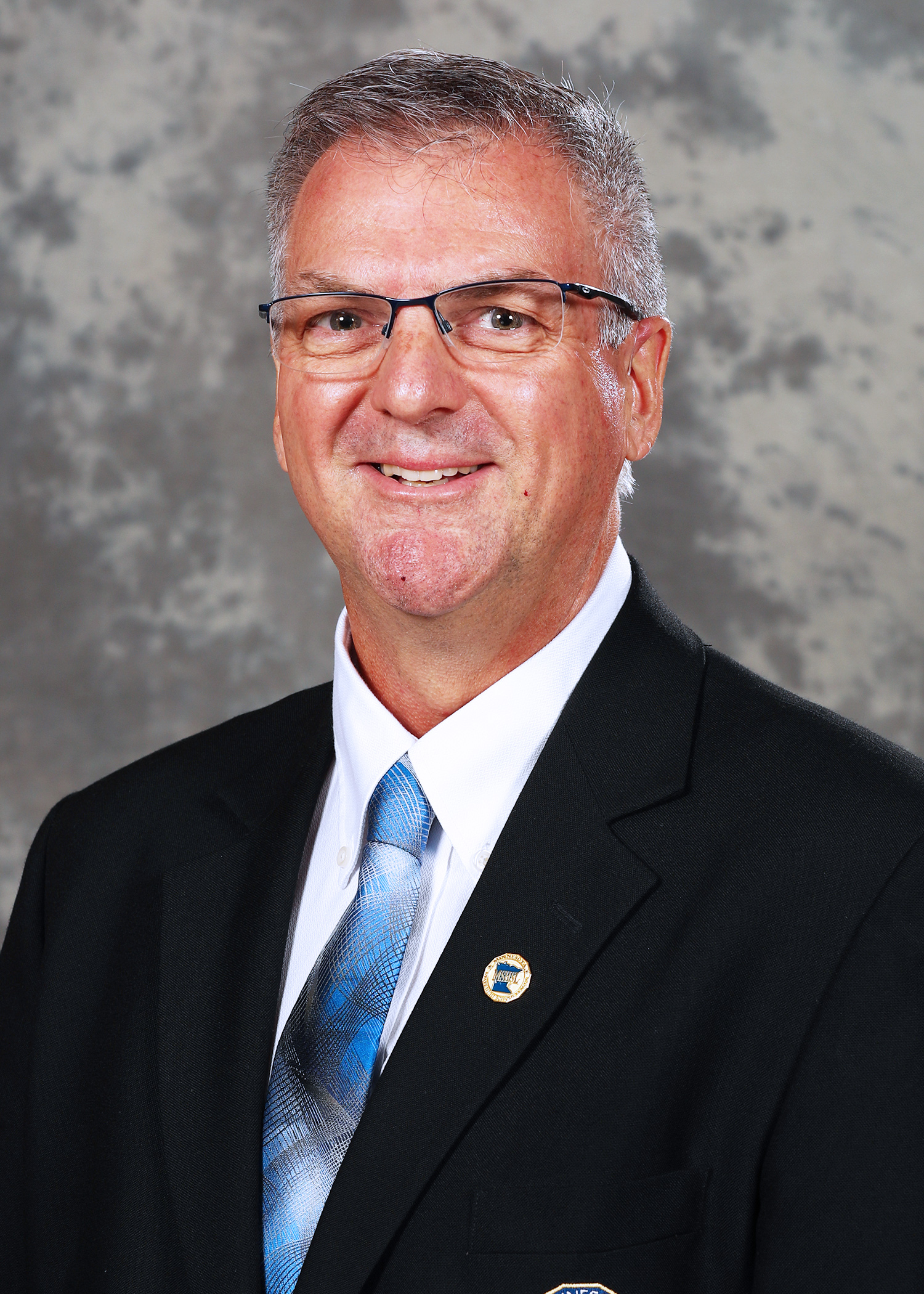 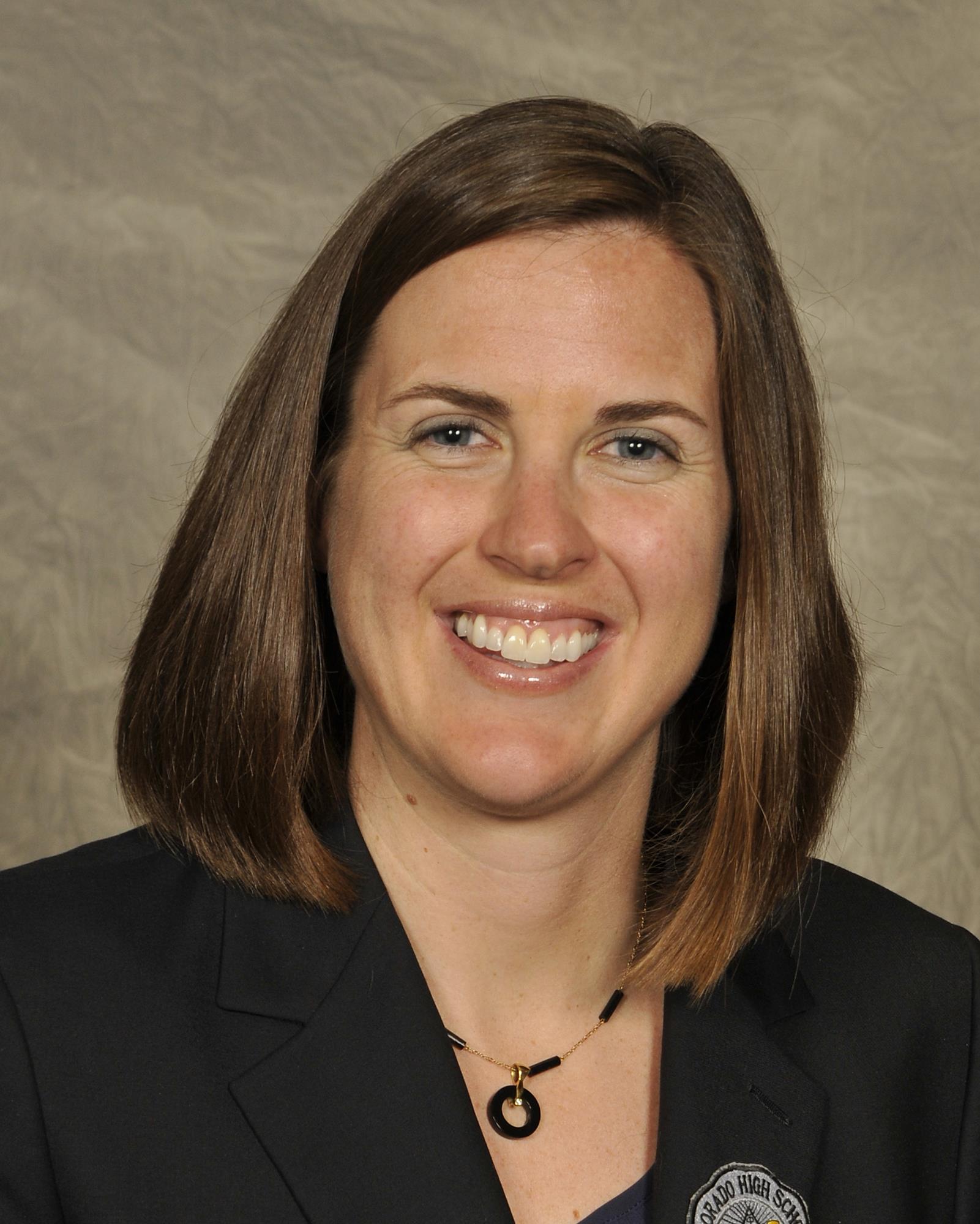 * Tim Leighton, MSHSL* Bethany Brookens, CHSAA* Rashaan Davis, CHSAA
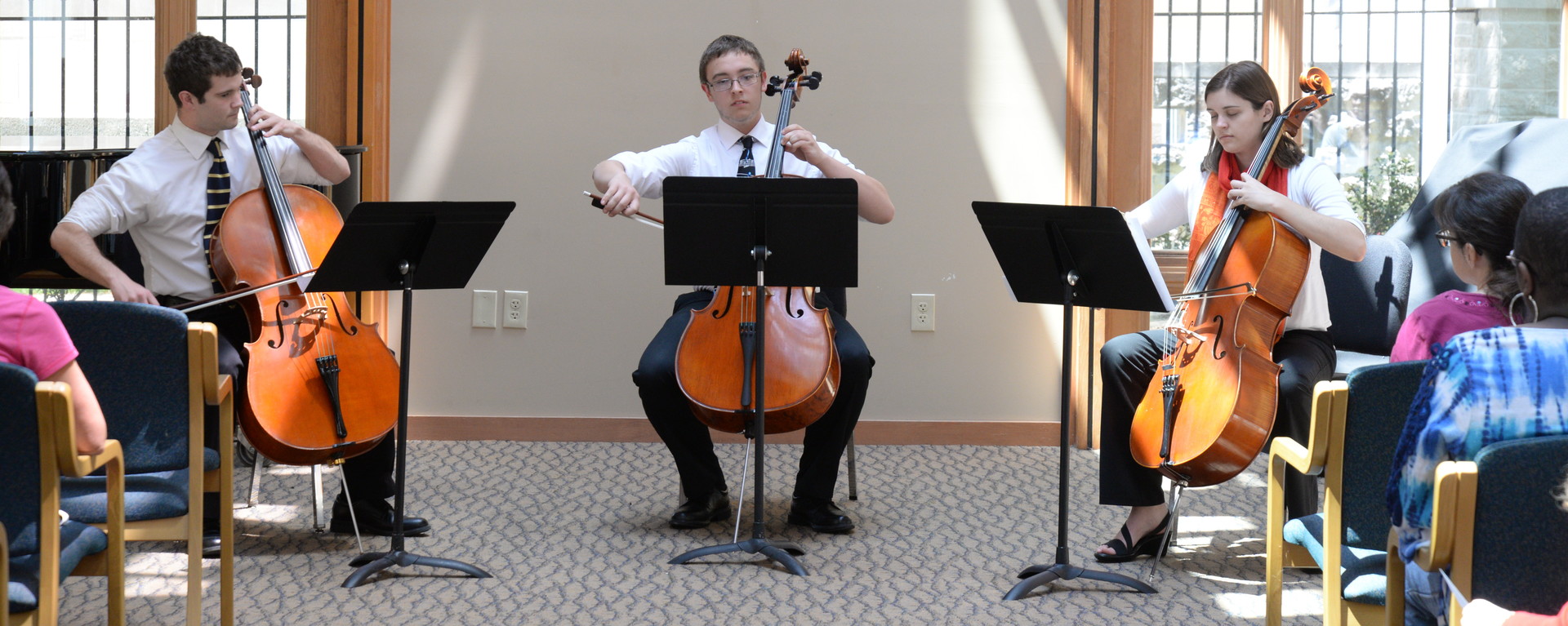 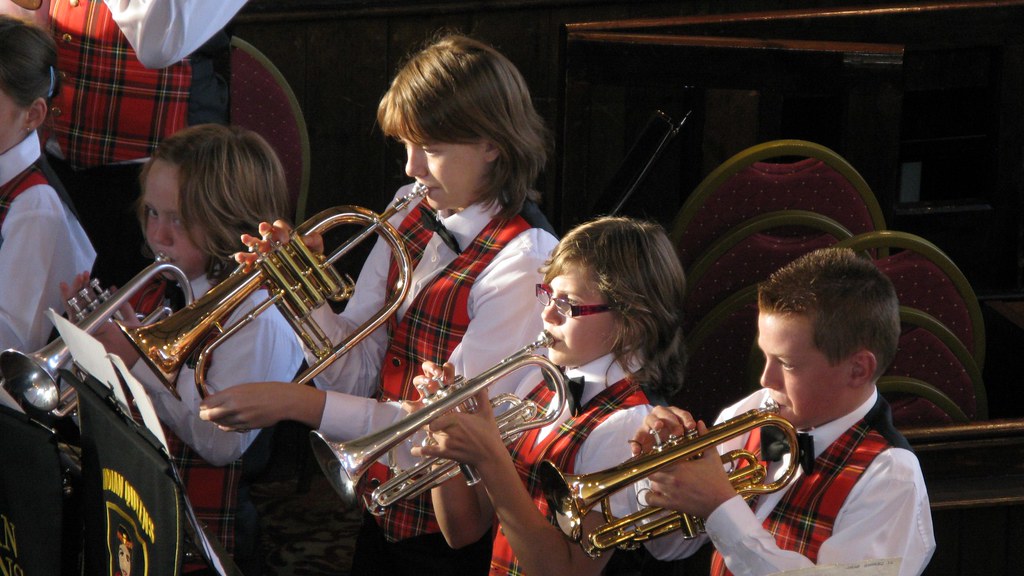 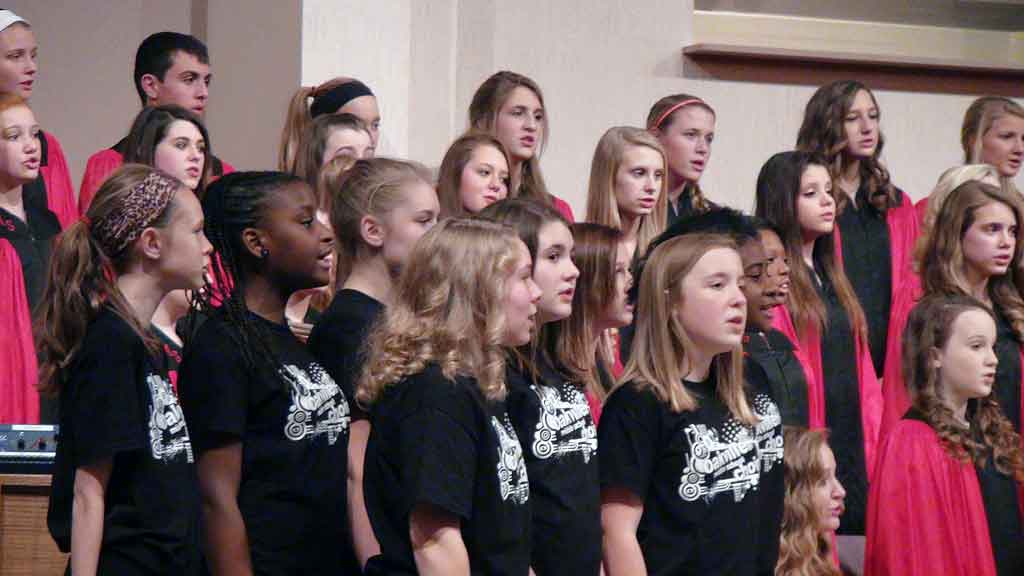 The joys and harmonyof students and music
This Photo by Unknown Author is licensed under CC BY-NC-ND
This Photo by Unknown Author is licensed under CC BY-NC-ND
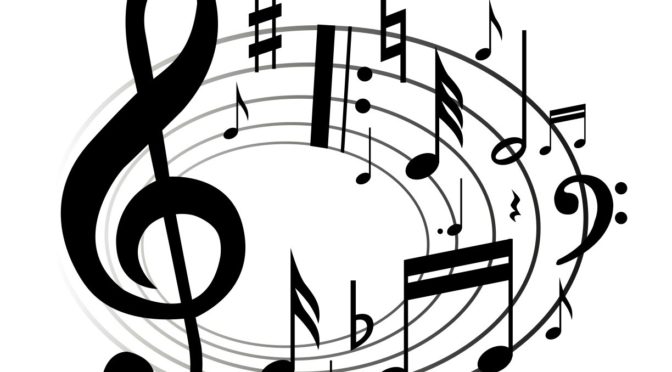 The current state of adjudicating in our schools
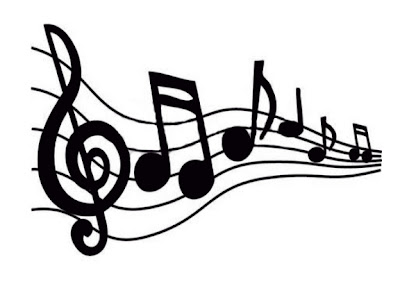 This Photo by Unknown Author is licensed under CC BY-NC-ND
Adjudicating requirements
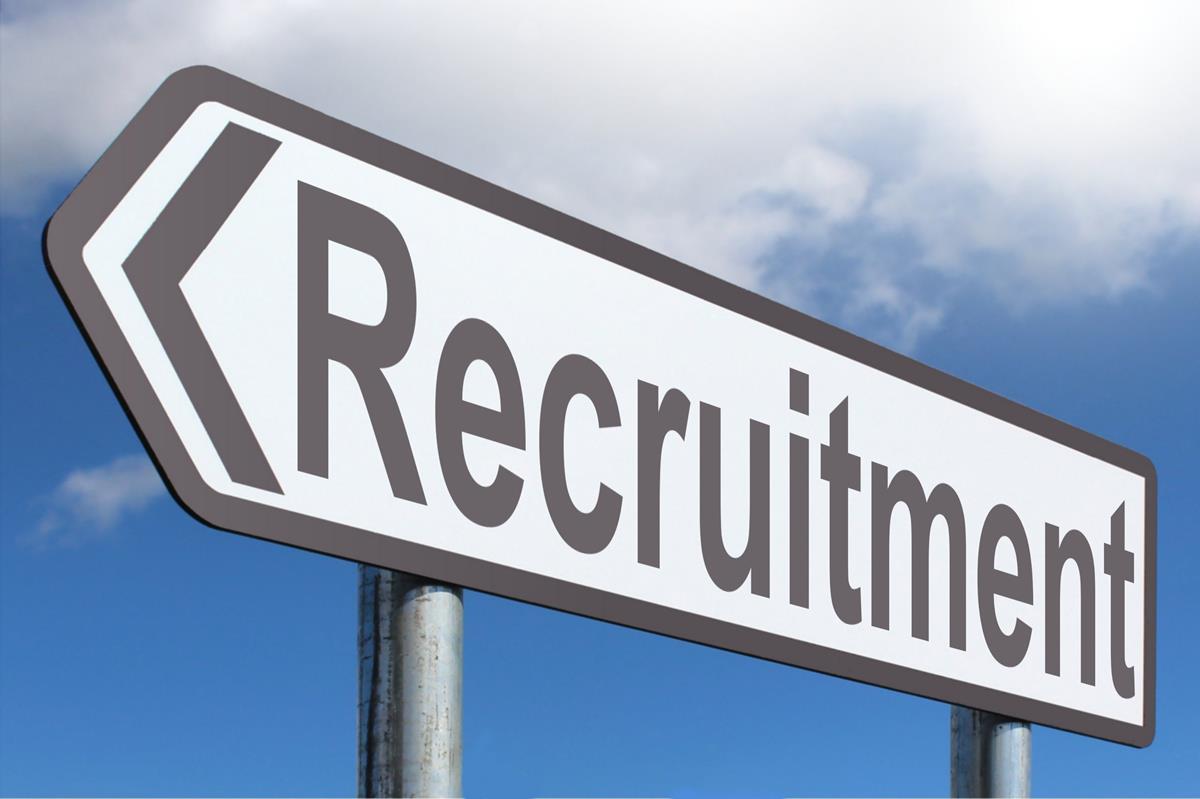 Deliberate recruiting processes
This Photo by Unknown Author is licensed under CC BY-SA
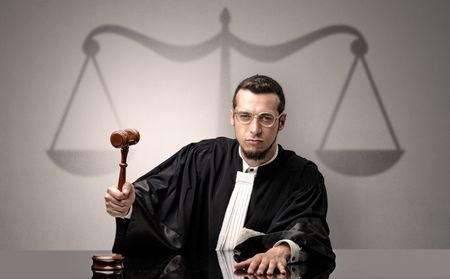 Who makes a great adjudicator?
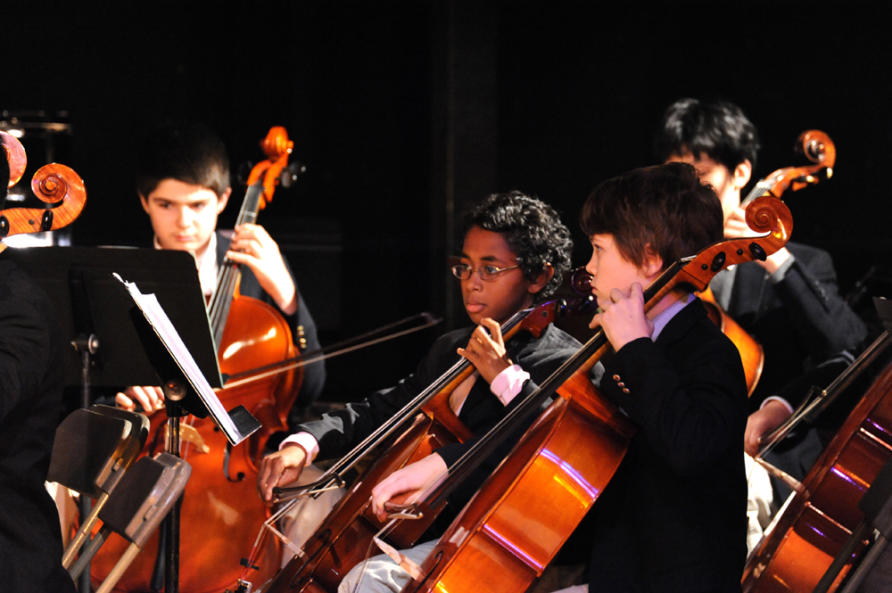 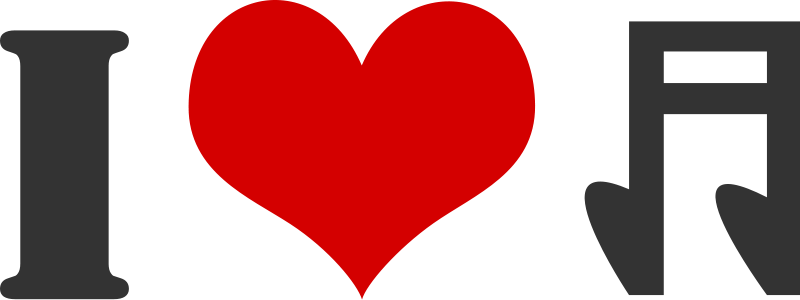 This Photo by Unknown Author is licensed under CC BY-ND
Diversity and Inclusion in Adjudicating
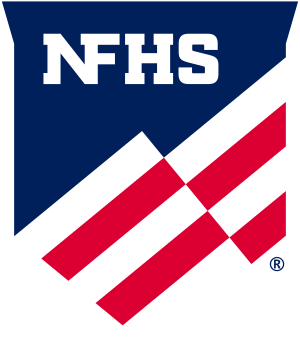 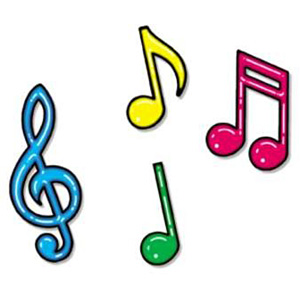 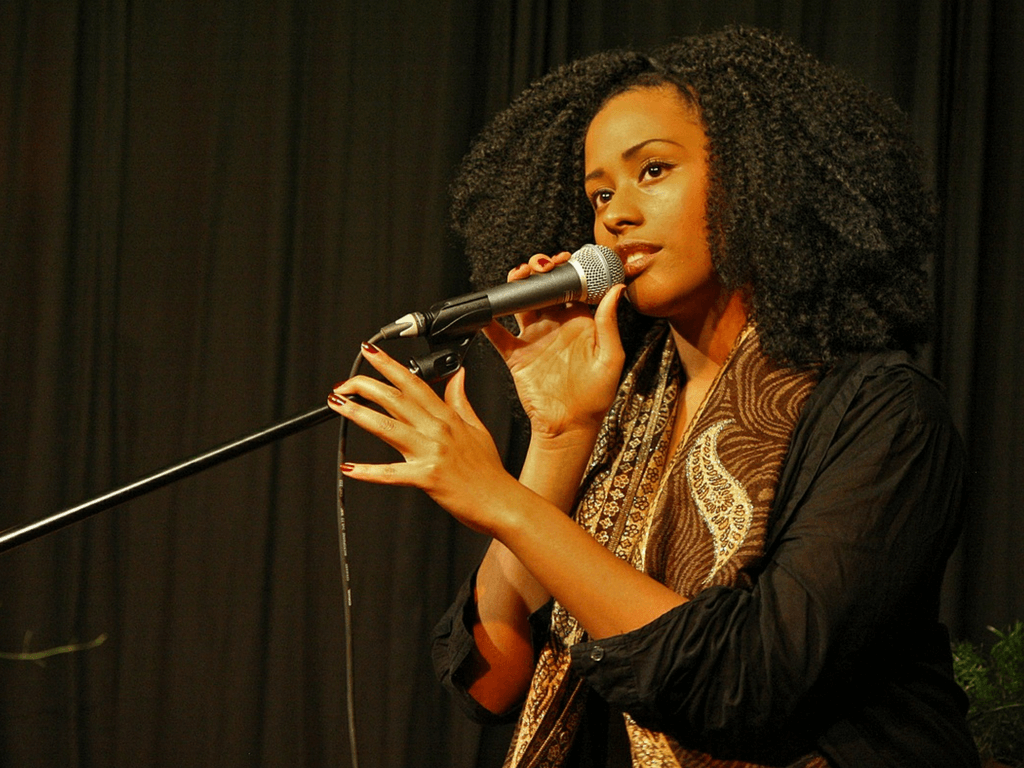 This Photo by Unknown Author is licensed under CC BY
This Photo by Unknown Author is licensed under CC BY-SA
This Photo by Unknown Author is licensed under CC BY-ND
Adjudicating training
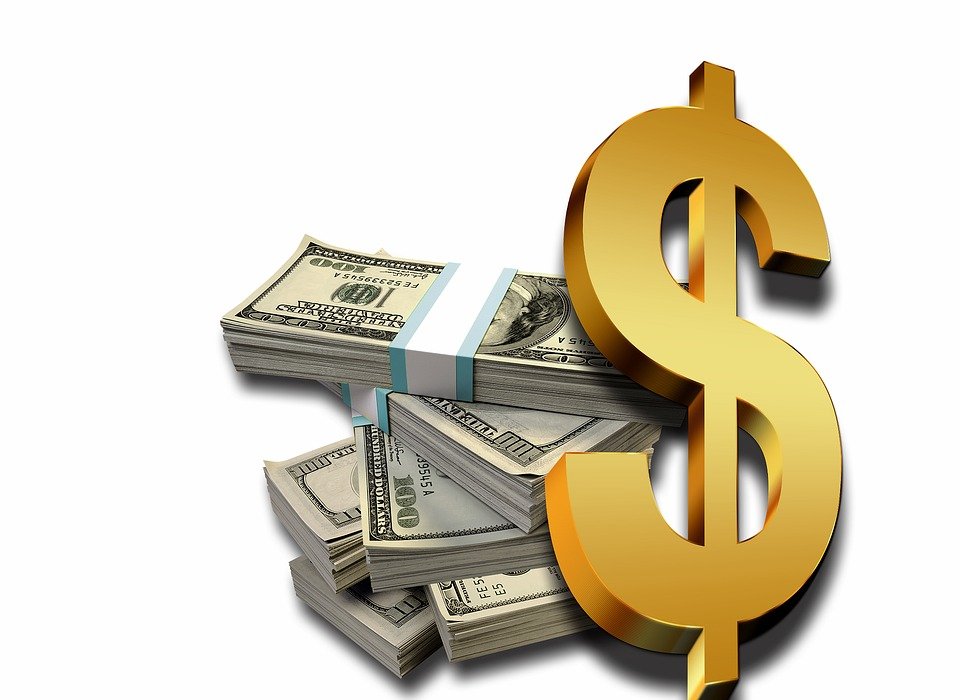 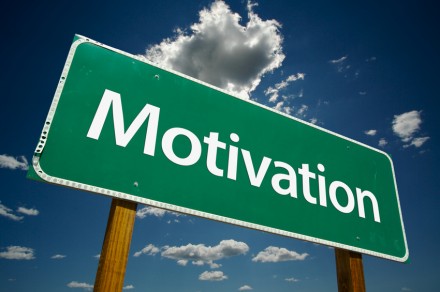 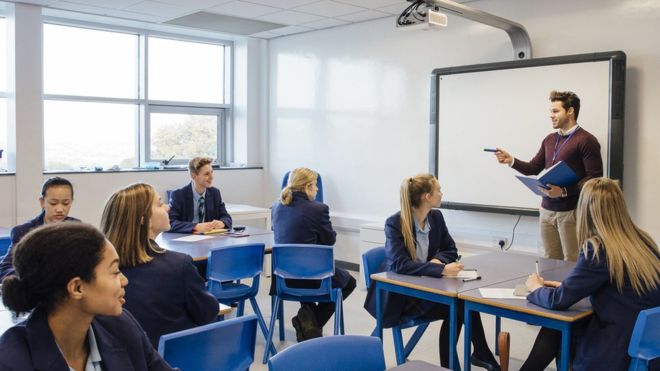 This Photo by Unknown Author is licensed under CC BY-NC-ND
This Photo by Unknown Author is licensed under CC BY
Keeping adjudicators motivated
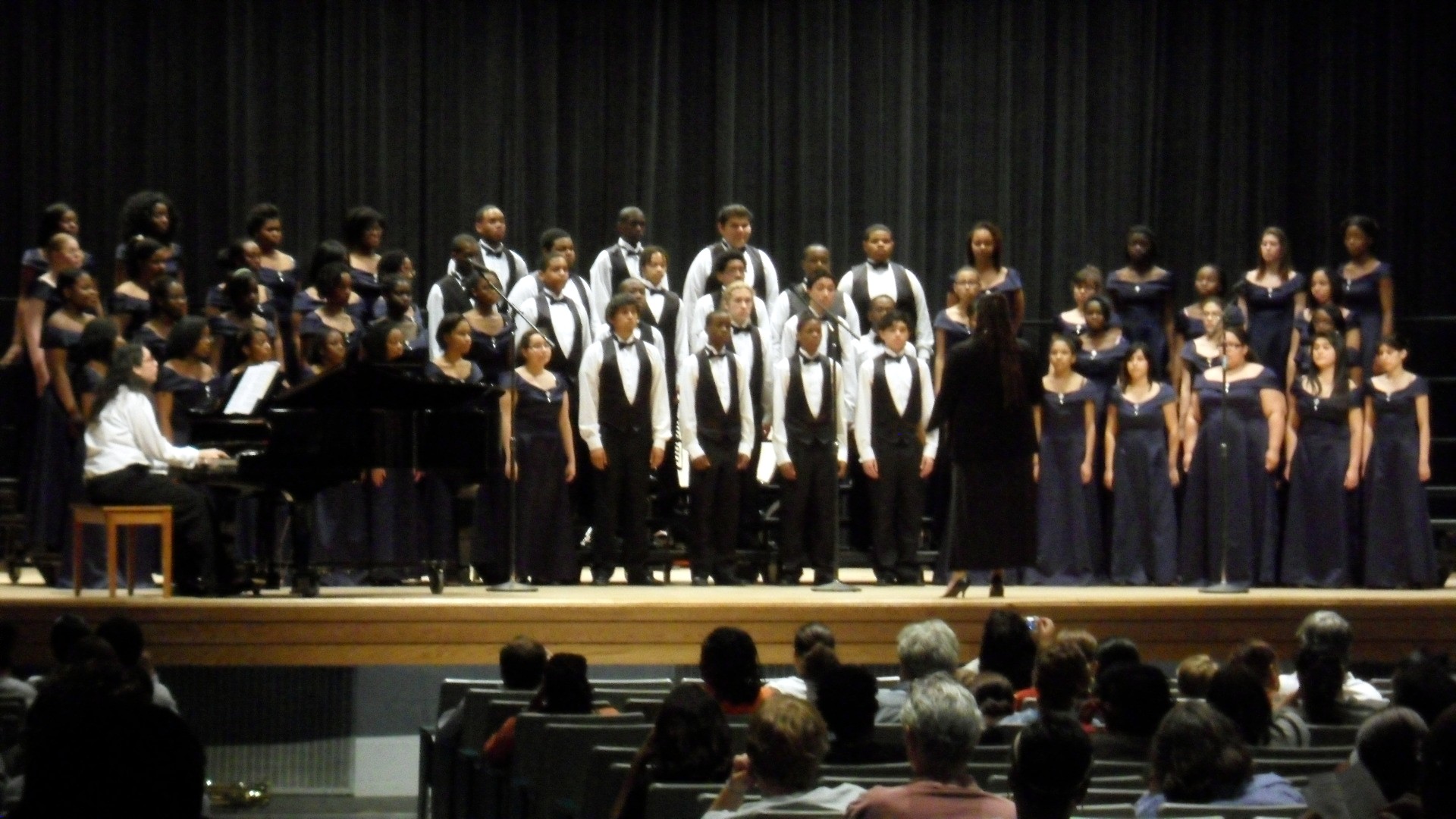 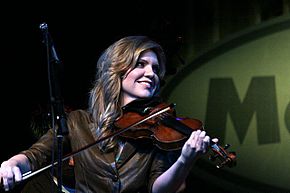 This Photo by Unknown Author is licensed under CC BY-SA
This Photo by Unknown Author is licensed under CC BY-SA
FINE
Thank you for your support and dedication to Music in the schools!